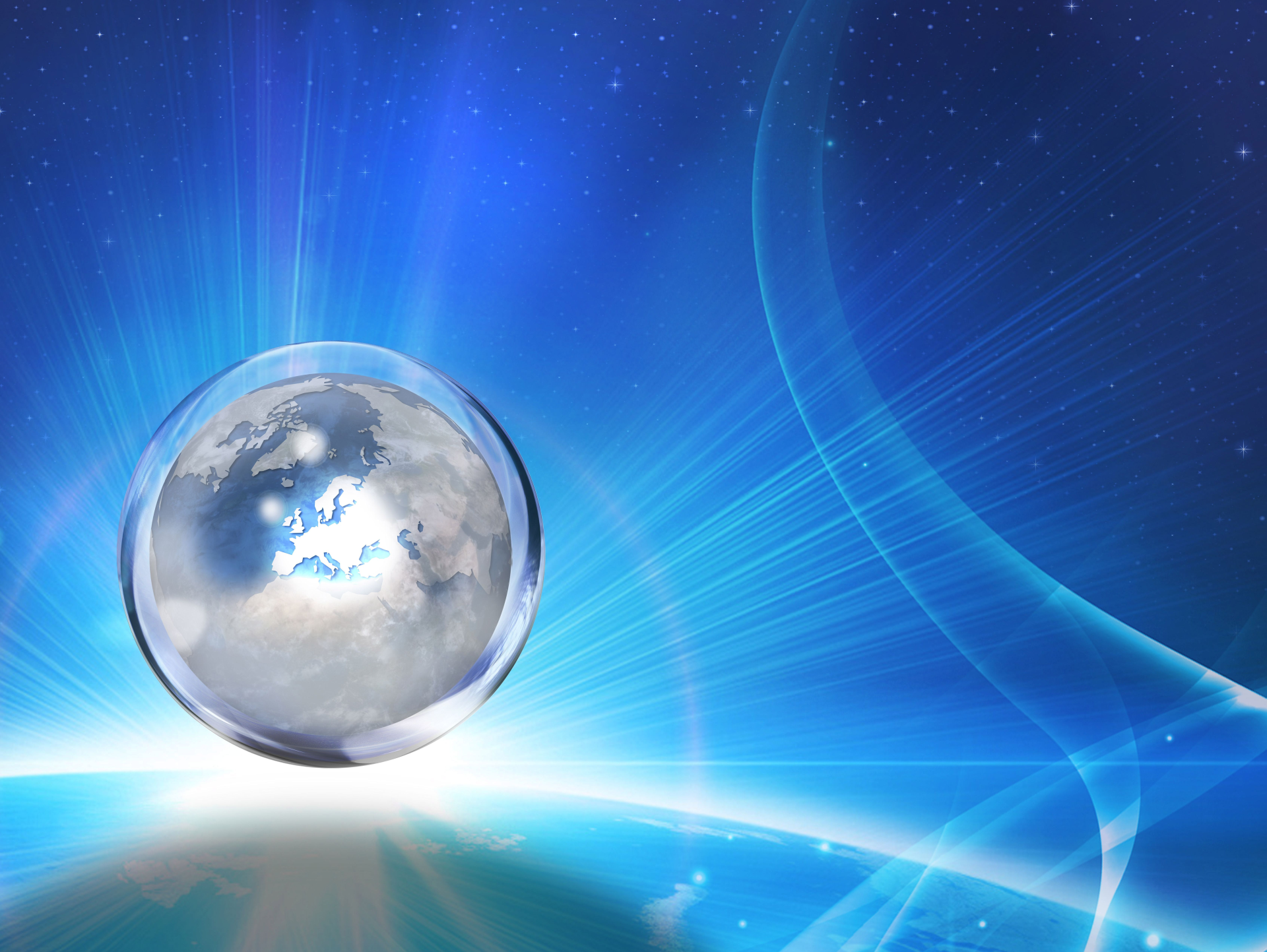 ORIZONT  2020
Sănătate,schimbări demografice și bunăstare
Craiova  6  iunie 2014
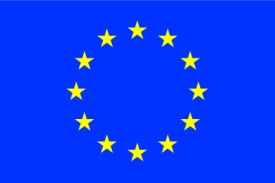 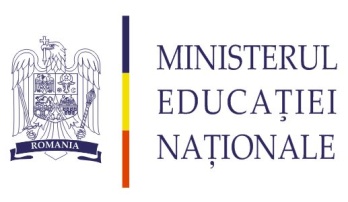 CONȚINUT
De la PC7 la Orizont 2020 Sănătate.
Politica de formare de  parteneriate în  Orizont 2020.
Prezentare succintă tematici program Sănătate.  
Oferte complementare de finanțare: HIVERA,IMI 2,IC. 
Link-uri utile.
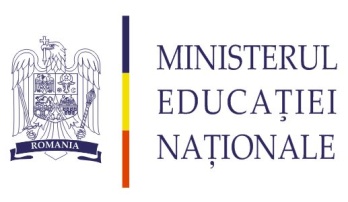 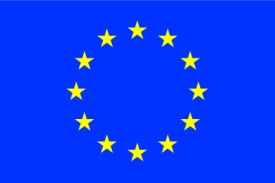 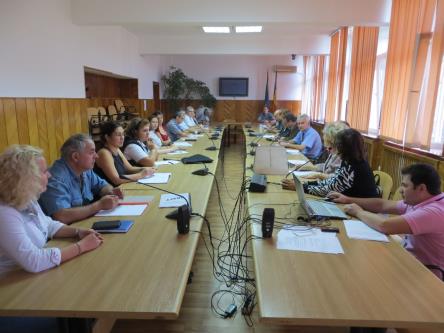 Întotdeauna 
alături 
de dumneavoastră!

Rețeaua NCP
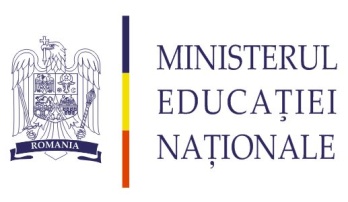 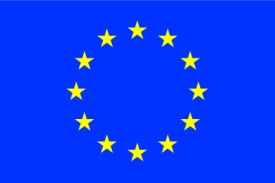 Rețeaua NCP se prezintă!
Structura stabilită și finanțată de guvernul fiecărei Țări Membre UE (ministerul responsabil pentru activitățile de cercetare) în vederea asigurării promovării naționale a  programului Orizont 2020.

Partajarea atribuțiilor de susținere și instruire a rețelei NCP între CE și guvernul național.
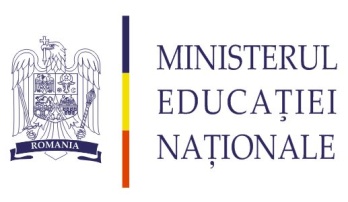 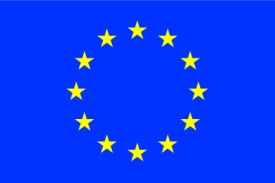 Oferta rețelei NCP
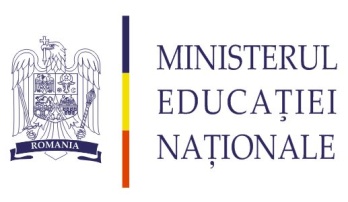 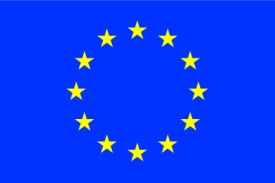 Oferta NCP
Organizați evenimente științifice și doriți o prezentare Orizont 2020?

Buletin lunar informativ  al rețelei NCP

Asistența personalizată
E-mail : orizont2020@ancs.ro
Rețeaua de Puncte Naționale de Contact Orizont 2020
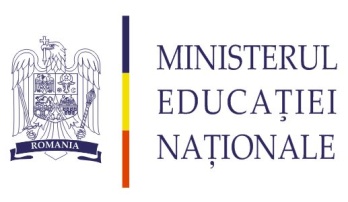 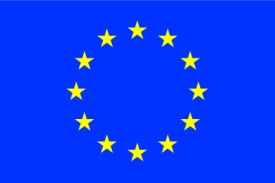 ORIZONT 2020 –o ofertă atractivă!
Buget: 74 316.9  milioane EUR* .
Intervalul în care se lansează competiții:  2014-2020 .
18 programe distincte. 
Finanțare: 100% pentru organizații non- profit .
Completarea formularelor -doar ONLINE!
Toate domeniile științifice și tehnologice eligibile.
NOU! Instrument dedicat IMM-urilor . 
NOU! Program dedicat țărilor cu performanțe reduse în cercetare- circa 0.8 miliarde EUR.
7
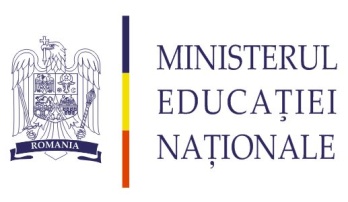 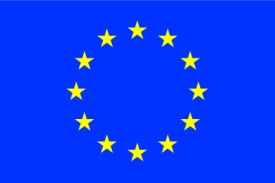 Orizont 2020 a  început ....
11 decembrie 2013 – s-au lansat primele apeluri cu date limită 2014 și 2015.....S-au incheiat deja  primele apeluri: Sănătate,Securitate alimentară, Mediu, Spatiu, IMM-uri, Infrastructuri, ERC, Energie,FET,ICT,MSC ....
Buget total apeluri 2014 -2 miliarde EUR. 
Din care –  Sănătate -549 mil EUR 
                   Securitate alimentară durabilă-138 milEUR 
                   Orașe inteligente -92 mil EUR
                   Mobilitate/transport- 375 mil EUR
Excelența Științifică
Consiliul European pentru Cercetare (ERC)
Technologii Viitoare și Emergente (FET)
Acțiuni Marie Sklodovska Curie 
Infrastructuri de cercetare
Pozitia de lider în sectorul industrial
Pozitia de lider privind tehnologiile generice și industriale
Tehnologiile informației și comunicațiilor (ICT)
Nanotehnologii; Materiale avansate; Biotehnologii; 
Spațiu
Acesul la finantarea de risc
Inovarea cu ajutorul IMM-urilor
Structura ORIZONT 2020
Provocari societale
Sănătate, schimbări demografice și bunăstare
Securitatea alimentară, agricultura durabilă, cercetare marină și maritimă
și bioeconomie
Surse de energie sigure, ecologice și eficiente
Transport inteligent, ecologic și integrat
Combaterea schimbărilor climatice, utilizarea eficientă a resurselor și a materiilor prime
Societăți favorabile incluziunii, inovatoare și reflexive
Societati sigure- protejarea libertății și securității Europei și cetățenilor săi
Alte activități 
Răspândirea excelenței și extinderea participării țărilor cu performanțe reduse în cercetare
Știința cu și pentru societate
Institutul European pentru Inovare și Tehnologie (EIT)
Centrele de Cercetări Comune (JRC)
Euratom (2014-2018)
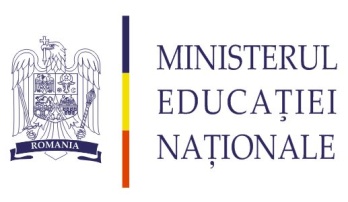 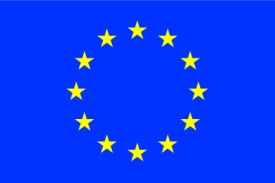 Ce inseamnĂ proiecte FET ? CÂteva exemple din  PC7....
BRAIN-I-NETS: studiul transformărilor suferite de creier în timpul procesului de învăţare, în scopul dezvoltării de sisteme de calcul neuromorfice.
DYNANETS: studiul reţelelor complexe care reproduc modul în care natura prelucrează informaţia, în scopul cercetării dinamicii virusului HIV şi al epidemiilor de gripă;
CLONS: dezvoltarea de circuite care permit conectarea şi stimularea neuronilor din interiorul urechii, în scopul creşterii calităţii vieţii persoanelor cu afecţiuni vestibulare.
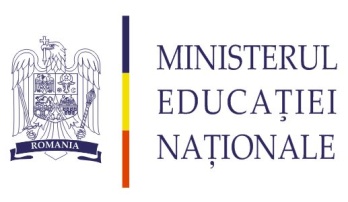 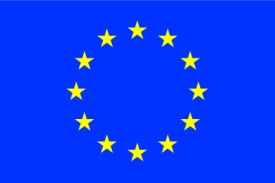 Nou ! Terminologie Orizont 2020
Tipuri de proiecte

Research and innovation action ( PC7: proiecte în colaborare)
SME instrument 
-diferite tipuri de sprijin financiar strict individualizate pentru IMM-uri
Financial instrument 
Innovation action 
ERA NET  Cofund 
Coordination action -Public procurement of innovative solutions
Coordination action-Support to pre-comercial procurement 
Fast track to innovation pilot scheme
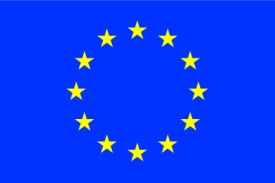 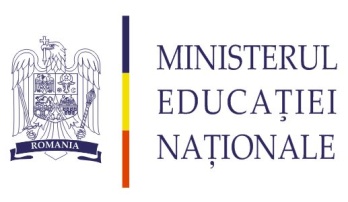 Tipuri de acțiuni – instrument de finanțare
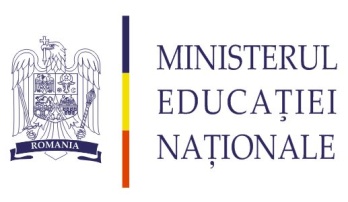 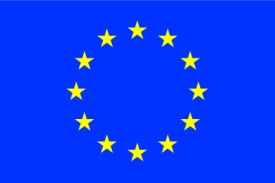 MI-AM ALES PROGRAMUL, CUM APLIC?
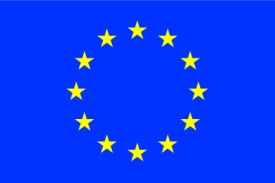 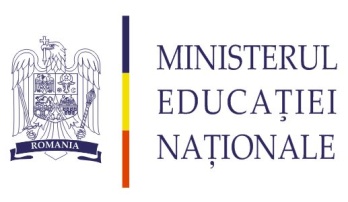 Să aplicăm la prima competiție .....
Tema
Parteneri 
Buget ( costuri directe și indirecte)
Criterii de evaluare 
Deadline pentru depunerea aplicației ( I sau II etape)
Reteaua NCP  Orizont 2020 – intotdeauna  alaturi de dumneavoastra !
[Speaker Notes: Give a brief overview of the presentation. Describe the major focus of the presentation and why it is important.
Introduce each of the major topics.
To provide a road map for the audience, you can repeat this Overview slide throughout the presentation, highlighting the particular topic you will discuss next.]
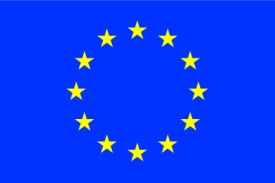 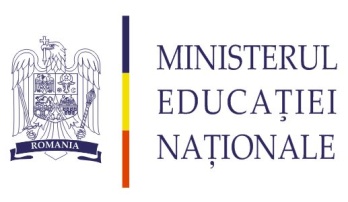 Erori frecvente ...cum să le evităm?
Temele/topicile sunt multidisciplinare- nu incercați sa rezolvați totul în proiectul dvs. ! De regulă sunt prevăzute pentru finanțare mai multe proiecte ....citiți cu atenție programul de lucru !
Propunerile se scriu cu fișa de evaluare in față! 
Propunerile se depun online, nu incercați să atașați diverse documente,care nu sunt solicitate in mod expres-sistemul este creat pentru a permite atașarea unui singur document- ultimul pe care il incarcați ! 
Deadline-ul  este fix- ora 17 a zilei menționate in apel. Daca depășiți chiar și o secundă, propunerea nu este eligibila! Dacă depuneți in ultimele clipe, din cauza supraincărcării,riscați sa pierdeți deadline-ul:....
Reteaua NCP  Orizont 2020 – intotdeauna  alaturi de dumneavoastra
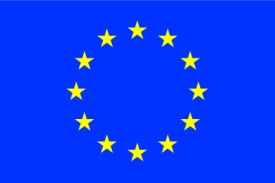 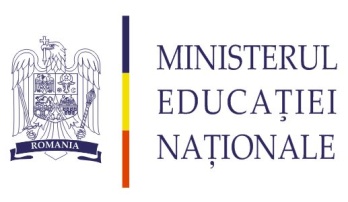 AS VREA CA TEMA MEA SĂ FIE ÎN ORIZONT 2020, DAR NU ESTE! CE POT FACE ?
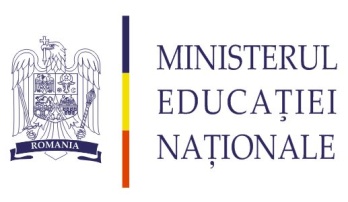 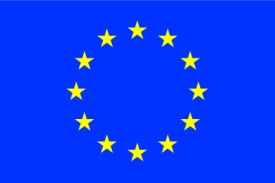 Cine influențează tematica ORIZONT 2020 ?
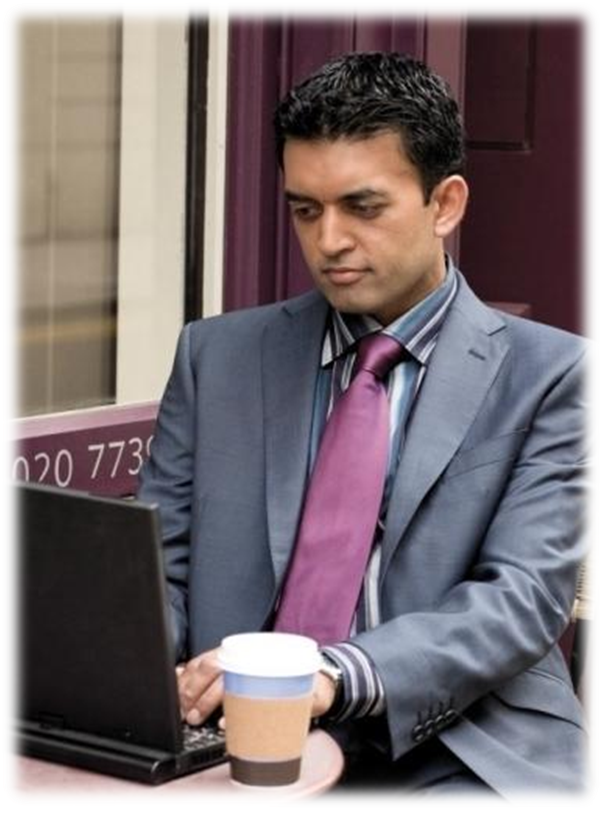 Grupul consultativ de experți al Comisiei Europene

Comitetul de Program 

Platformele Tehnologice Europene

Inițiative de Programare  Comună

Parteneriatele Europene pentru Inovare
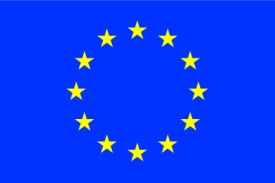 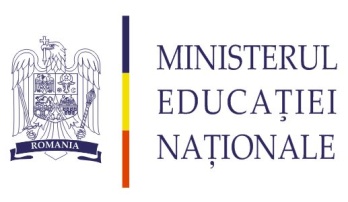 Provocarile societale 
Finanțare propusă (milioane EUR, 2014-2020)*
Fonduri suplimentare pentru siguranța și securitatea nucleară din cadrul activităților prevăzute în Tratatul Euratom (2014-2018)
Investiția H 2020 Sănătate
5 miliarde EUR pentru tematicile Sanatate
JTi-IMI 2 
1.7 miliarde EUR
EDCTP 2 
500 milioane EUR
Timp până la lansarea primului apel
AAL 
175 milioane EUR
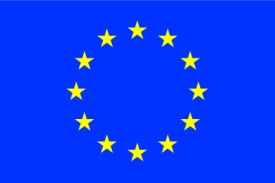 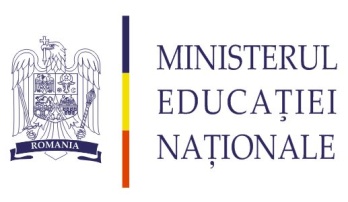 De la PC7 Sănătate la Orizont 2020 Sănătate
Soluții inovatoare si cercetare multidisciplinară 
Schimbare de paradigmă: sănătate personalizată
Tematica: PC7 Sanatate + ICT – E-health 
Teme sub forma de mini programe de cercetare ( problema, scop, impact estimat). 2 ani ( 2014-2015)
Instrumente atractive ( inclusiv premii- aprox. 2 mil.EUR )
Finanțare trialuri clinice ! 
Teme cu adresabilitate directa : IMM-uri si extinderea participării
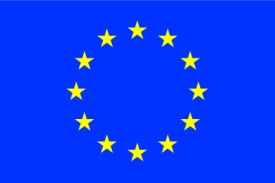 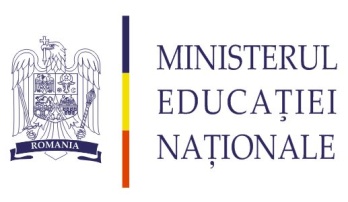 Orizont 2020 Sănătate  - particularități
Costurile aferente trialurilor clinice  sunt eligibile ( sub formă de unități de cost prin Decizia Comisiei Europene C(2014) 1393.

Entitățile din SUA sunt eligibile pentru finanțare in cadrul programului Sănătate ( ca parte a acordului intre EC – Directia Sanatate si NIH ).

Actiuni de cercetare si inovare si actiuni inovatoare -acord de consortiu preconditie a semnarii contractului cu EC !
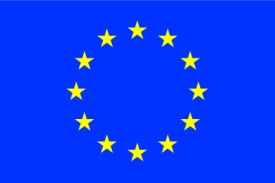 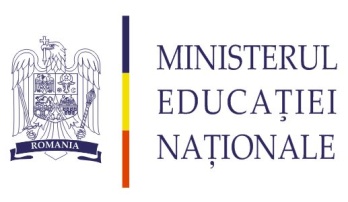 Costuri aferente trialurilor clinice
- finanțare pentru orice tip de studiu clinic- C(2014) 1393–indiferent de :
  metodologie (studiu observațional, intervențional,randomizat etc.), 
  tip de intervenție,
  faza  studiului clinic ( faza 0-4).

- nr de entități care participă la studii clinice nu este limitat /proiect (subcontractori, părți terțe ). Parteneri  indicați: rețeaua ECRIN .
- informațiile pentru studiile clinice- template disponibil
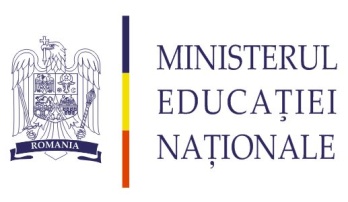 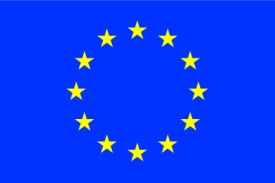 IMM-urile și inovarea
♦ instrumentul pentru IMM-uri – pentru care, bugetul este alocat in LEITs si   Provocari Societale; 
♦ initiativele EUREKA si Eurostars - prin care se finanteaza proiectele internaţionale  
 Obiectivele noului instrument pentru IMM-uri: 
 - de a atrage o mai largă participare a IMM-urilor în ORIZONT 2020; 
 - să sprijine o gamă mai largă de activităţi inovative; 
 - să ajute la creşterea impactului economic al proiectelor finanţate, prin abordări de genul: focalizare pe companii şi abordare orientată spre piaţă.
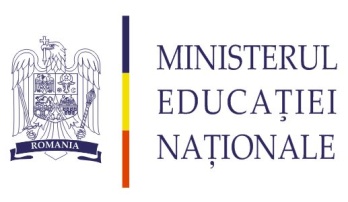 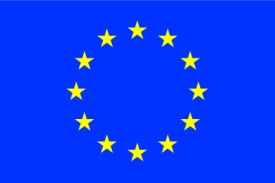 Instrumentul pentru IMM-uri
Eligibile pentru această schemă de finanțare sunt doar IMM-urile. Acestea sunt cele care vor decide stabilirea cadrului de cooperare strategic cu alți parteneri.
 Instrumentul pentru IMM va acoperi oricare domeniu al științei, tehnologiei și inovării, bazat pe o abordare bottom-up, cu condiția ca acest domeniu să se regăsească în cel puțin una din activitățile Pilonului 2 (LEIT) sau Pilonului 3 (SC) din Orizont 2020. Vor fi încurajate spre finanțare proiectele multidisciplinare și inter-sectoriale.
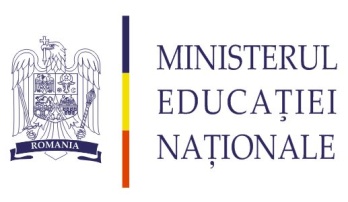 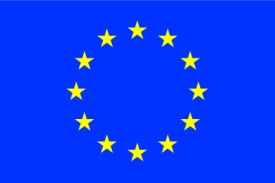 Instrumentul pentru IMM-uri
Instrumentul pentru IMM-uri va simplifica accesul la program prin:
- utilizarea unor reguli și proceduri mai simple;
- sprijin acordat pe durata celor trei faze ce cuprind un ciclu de inovare complet:
♦ Faza de concept și evaluare a fezabilității;
♦ Faza de inovare și introducere a produsului pe piață;
♦ Faza de comercializare.
Cele trei faze sunt distincte, dar interconectate între ele.
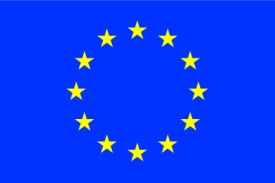 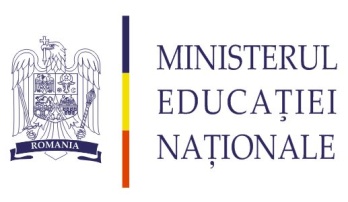 Orizont 2020 Sănătate  - particularități
Fast track to innovation – pilot 2015 –acțiuni de inovare 
 apel deschis continuu
3 date limită/an 
abordare bottom up – orice domeniu tehnologic cu potențial inovator 
maxim 5 parteneri/3 milioane EUR/proiect
Criterii de evaluare ( pondere): impact, calitatea implementarii si excelenta stiintifica.
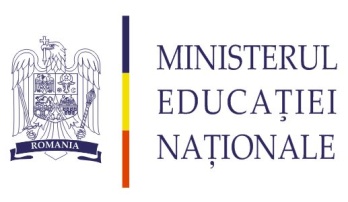 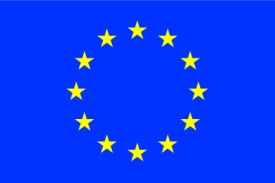 De ce  conceptul de sănătate personalizată ?
Factori ce  ameninţă sustenabilitatea şi echitatea sistemelor de sănătate din Statele Membre:
Îmbătrinirea populaţiei
Creşterea poverii îmbolnăvirilor determinate de bolile transmisibile şi netransmisibile
Criza financiară
Soluţie posibilă - personalizarea serviciilor de sănătate
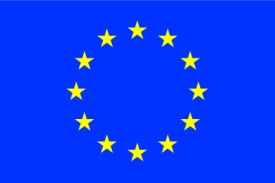 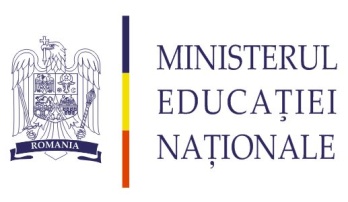 Orizont 2020 și crearea de parteneriate
Parteneriatele public-privat:
    Prin intermediul inițiativelor tehnologice comune sau al altor structuri formale (articolul 187). IMI 2 

Parteneriatele publice-publice:
ERA NET : HIV, boli cardiovasculare, cancer etc
Programe comune între statele membre (articolul 185): AAL , EDCTP2
Sprijinirea agendelor inițiativelor de programare în comun: JPI AMR, JPND
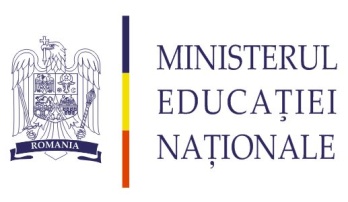 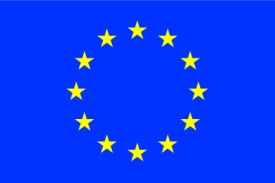 Orizont 2020 Sănătate – primul apel
Competitia 2014-2015: 1.2 miliarde EUR 
În medie 6 proiecte finanțate  / temă
34 teme de cercetare (2014 și 2015)
15 acțiuni de coordonare (2014 și 2015)
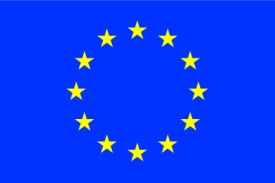 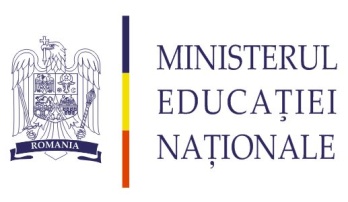 Programul  Sănătate pe scurt 
Personalizarea sănătăţii şi a îngrijirilor
I.1. Înţelegerea sănătăţii, îmbătrînirii şi bolii
   I.2. Promovarea sănătăţii, prevenirea îmbolnăvirilor, pregătire şi screening
   I.3. Imbunătăţirea diagnosticelor
   I.4. Tratamente şi tehnologii inovative
   I.5. Îmbătrînirea activă şi sănătoasă
   I.6. Servicii centrate pe cetăţean integrate şi sustenabile
   I.7. Îmbunătăţirea informaţiilor penru sănătate, exploatării datelor, furnizare de dovezi pentru politici şi reglementări în domeniul sănătăţii
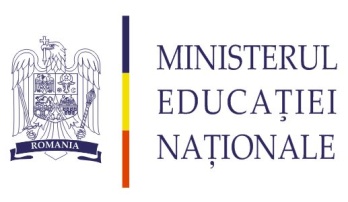 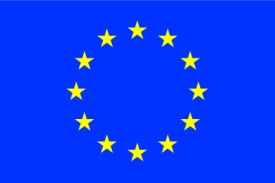 Orizont 2020 Sănătate- Două categorii de apeluri
I.  Personalizarea sănătăţii şi a îngrijirilor

II.  Activităţi de coordonare
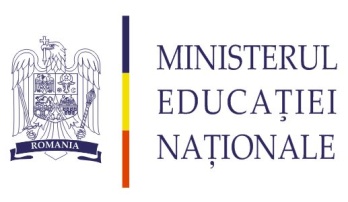 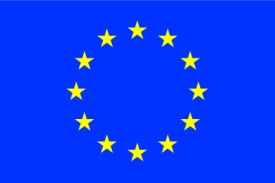 1.Personalizarea sănătăţii 
şi a îngrijirilor
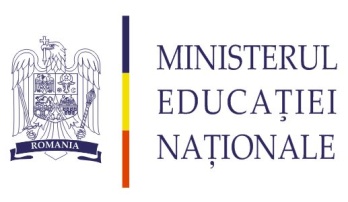 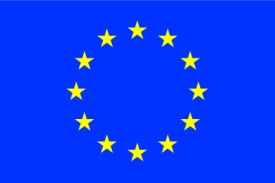 I.1. Înţelegerea sănătăţii, îmbătrînirii şi bolii
PHC 2 – 2015: Înţelegerea bolilor-  medicina sistemică 

PHC 3 - 2015: Înţelegerea mecanismelor comune ale bolilor şi relevanţa acestora în comorbidităţi
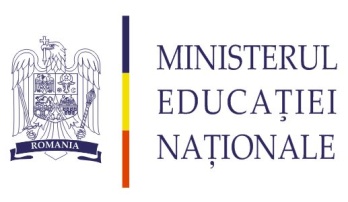 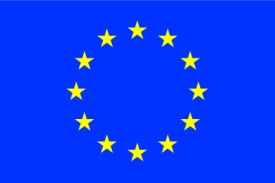 PHC 2 – 2015:  Înţelegerea bolilor -  medicina sistemică
Obiectiv: dezvoltare de noi tratamente bazate pe dovezi pornind de la o înţelegere îmbunătăţită a fiziopatologiei complexe a maladiilor. O abordare Europeană este necesară pentru a reuni expertiza multidisciplinară necesară (biologie modernă, medicină, matematică, tehnologii de calcul, etc. 
Se aşteaptă proiecte care să:
sprijine înţelegerea complexităţii fenotipurilor clinice
dezvolte - optimizeze abordări sistemice, integrarea de date clinice şi biomedicale întru definirea sau rafinarea modelelor de boală folosind metode statistice avansate, matematice; valoarea predictivă a acestor modele va fi validată prin cohorte de pacienţi bine fenotipate, cu potenţial clinic dovedit.
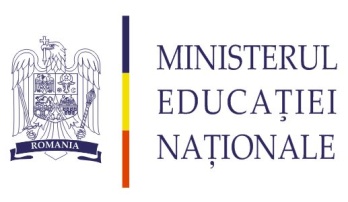 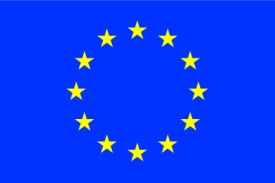 PHC 3 - 2015: Înţelegerea mecanismelor comune ale bolilor şi relevanaţa acestora în comorbidităţi
Provocare specifică:  este nevoie de o mai bună înţelegere a fiziopatologiei bolilor,  a etiologiei acestora pentru a putea sprijini dezvoltarea de tratamente bazate pe dovezi. O mai bună înţelegere a mecanismelor ce stau la baza mai mulor afecţiuni, în special a celor ce duc la co morbidităţi reprezintă principala provocare. 

Proiecte care sa se concentreze pe integrarea de studii pre-clinice şi clinice pentru identificarea mecanismelor comune mai multor boli. Propunerile vor evalua şi valida relevanţa acestor mecanisme comune, a biomerkerilor acestora (acolo unde este relevant ) asupra dezvoltării fiziopatologiei specifice de boală, rolul lor în dezvoltarea co-morbidităţilor.
For more info . . .
List location or contact for specification (or other related documents)
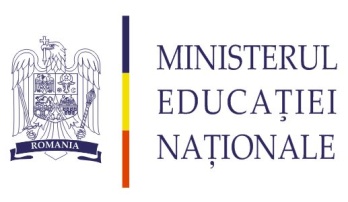 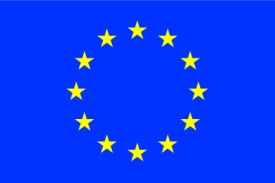 I.2. Promovarea sănătăţii, prevenirea îmbolnăvirilor, pregătire şi screening
PHC 4 – 2015: Promovarea sănătaţii şi prevenirea îmbolnăvirilor: îmbunătăţirea cooperării intersectoriale pentru intervenţii de sănătate şi mediu  
PHC 9 – 2015: Dezvoltarea vaccinurilor pentru maladii infecţioase neglijate, legate de sărăcie – HIV/AIDS
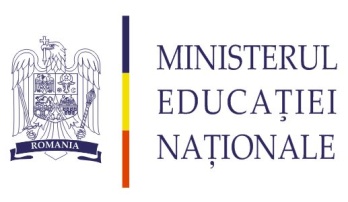 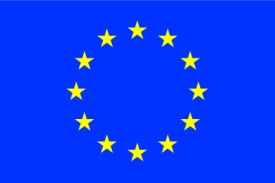 PHC 4 – 2015: Promovarea sănătaţii şi prevenirea îmbolnăvirilor: îmbunătăţirea cooperării intersectoriale pentru intervenţii de sănătate şi mediu
Integrarea sectorului de mediu cu ce sanitar ( schimbare climatică, calitatea aerului, apa şi sanitaţia, sănătatea la locul de muncă, etc) 
Dezvoltarea de intervenţii inter-sectoriale şi-sau iniţiative de politici pentru a promova sănătatea bazată pe dovezi.  Aceste intervenţii se vor concentra pe factorii cheie de mediu şi sănătate relevanţi în politicile Eu sau cele internaţionale şi cu imactul potenţial cel mai mare;
Documentarea caracteristicilor de succes a acestor intervenţii, inclusiv a celor ce au trecut bariere de cooperare itnersectorială; factori contextuali aşa cum ar fi interfaţa înte politică şi economic ar trebui adresaţi;
Evaluarea intervenţiilor intersectoriale din punct de vedere economic, social, al beneficiilor în starea de sănătate
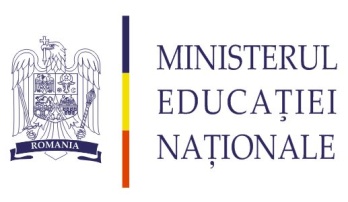 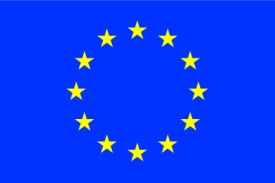 I.3. Imbunătăţirea diagnosticelor
PHC 11 – 2015: Dezvoltarea de noi tehnologii şi instrumente diagnostice: tehnologii imagistice medicale in vivo 

PHC 12 – 2014 and 2015: Validarea clinică a biomarkerilor,
     Instrumentul pentru IMM-uri
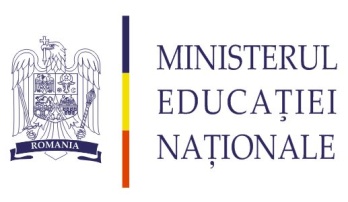 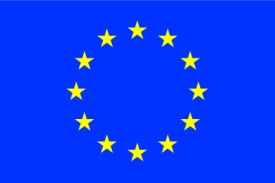 I.4. Tratamente şi tehnologii inovative
PHC 14 – 2015: Noi terapii pentru bolile rare
PHC 15 – 2014/15:  Cercetere clinică în medicina regenerativă  
PHC 16 – 2015:  Instrumente şi tehnologii pentru terapii avansate
PHC 18 – 2015:  Stabilirea eficacităţii intervenţiilor de sănătate în populaţia pediatrică
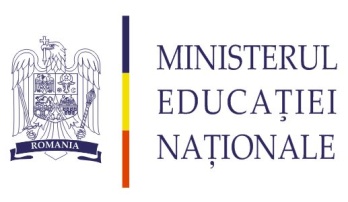 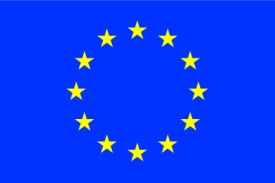 PHC 14 – 2015: Noi terapii pentru bolile rare
Se va acorda sprijin pentru dezvoltarea de abordări terapeutice noi sau îmbunătăţite , pentru a redefini scopul terapiilor existente, pentru cercetare preclinică, modelul de dezvoltare animal si bune practici de productie (GMP)
Identificarea de tinte terapeutice
Terapii celulare 
Terapii genice 
Buget:  4-6 milioane EUR/ proiect
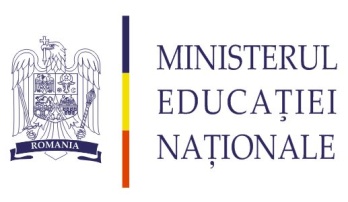 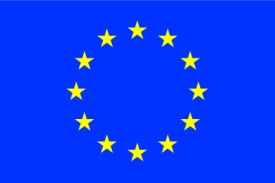 PHC 15 – 2014/15:  Cercetere Clinică în medicina regenerativă
Propunerile se vor concentra asupra cercetării tehnicilor regenerative medicale clinice (in-patient). La momentul depunerii cererilor, cercetătorii vor trebui să deţină autorizaţiile necesare (etică) pentru a desfăşura studiul. 
Pentru că obiectivul acestei componente este testarea de noi terapii regenerative, propunerile pot face referire la  orice boală sau condiţie. Clinica va reprezenta partea centrală a proiectului.
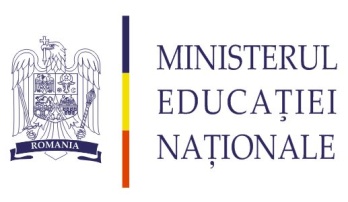 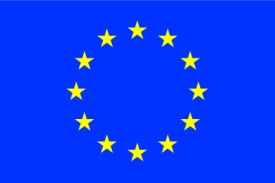 I.5. Îmbătrînirea activă şi sănătoasă
PHC 21 – 2015: Îmbătrînirea activă şi sănătoasă aplicații ICT: detectarea riscurilor şi interventia timpurie 
PHC 22 – 2015: Promovarea bunăstării mintale la populaţia îmbătrînită
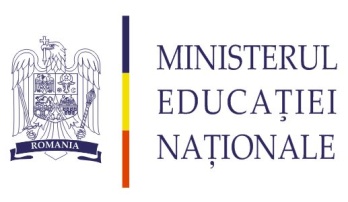 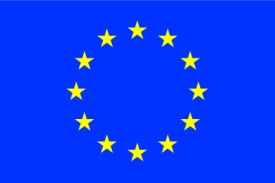 I.6. Servicii centrate pe cetăţean integrate şi sustenabile
PHC 24 – 2015: Pilotarea medicinei personalizate in sistemele de sănătate şi de îngrijiri
PHC 25 – 2015: Sisteme şi servicii ICT avansate, pentru îngrijiri integrate
PHC 27 – 2015: Managementul personal al sănătăţii şi bolii  prin ICT
PHC 28 – 2015: Managementul personal al sănătăţii şi bolii şi sisteme de suport decizional bazate pe modelizare predictivă pe calculator folosită de pacientul însuşi- pacienta însăşi 
PHC 29 – 2015: Achiziţia Publică de servicii inovative eSănătate 
PHC 30 – 2015: Premiul stimulativ sectorial eSănătate
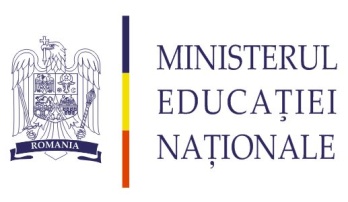 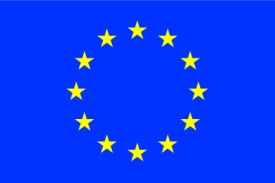 I.7. Îmbunătăţirea informaţiilor penru sănătate, exploatării datelor, furnizare de dovezi pentru politici şi reglementări în domeniul sănătăţii
PHC 31 – 2015: Reprezentarea digitală a datelor de sănătate în scopul îmbunătăţirii diagnosticului şi tratamentului bolilor 	
PHC 34 – 2015: Noi abordări vizând îmbunătăţirea siguranţei testărilor umane
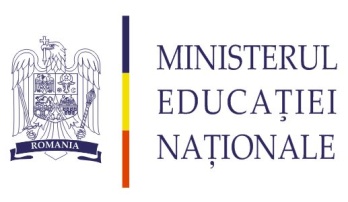 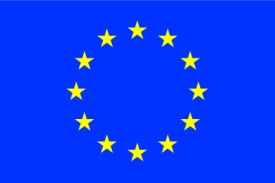 Activităţi de coordonare
HCO 3 – 2015: Suport pentru Reţelele Europene de Referinţă: modelarea şi validarea eficientă a reţelelor
HCO 6 – 2015: Alianţa Globală pentru Bolile Cronice: subiect de confirmat
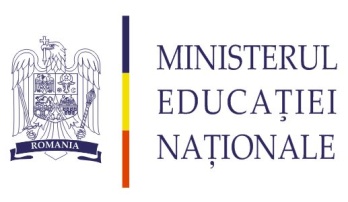 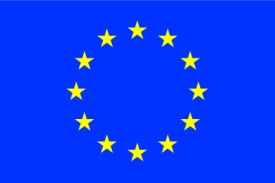 Activităţi de coordonare
HCO12 – 2015: ERA-NET: Generarea de programe şi activităţi vizând rezistenţa la antibiotice prin Programe Comune pe  tema Rezistenţei la Antibiotice 
HCO13 – 2015: ERA-NET: Boala cardiovasculară sau HIV/SIDA
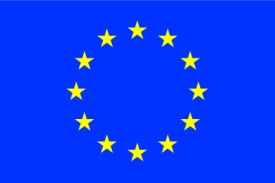 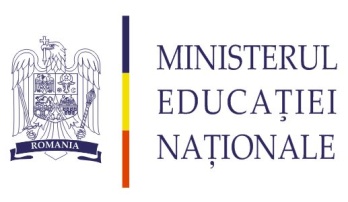 Dacă doriți să depuneți o propunere ….
Nu consumă timp ! Majoritatea propunerilor se depun in 2 etape . 7 pagini –et1.

Feedback rapid ! In maxim 5 luni de la depunerea propunerilor et 2.
2 criterii de evaluare et 1  (4+4) , 3 criterii et 2 ( 4+4+3=12!)

Semnare rapida ! In maxim 3 luni de la comunicarea rezultatelor se semnează contractul !

Pentru tema 12 *instrumentul pentru IMM-uri , rezultatele et 1 – 2 luni și et 2 în 3 luni. Semnarea contractului – 3-6 luni de la comunicarea rezultatelor
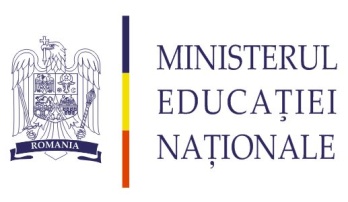 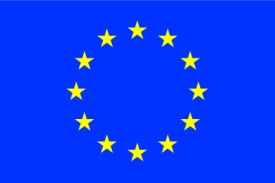 Link-uri utile
IMI 2 
www.imi.europa.eu/

AAL 
http://www.aal-europe.eu/

EDCTP 2
http://www.edctp.org/

H2020 Sanatate 

  http://ec.europa.eu/research/horizon2020/index_en.cfm?pg=h2020-documents
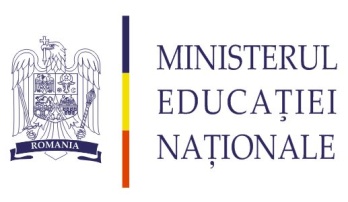 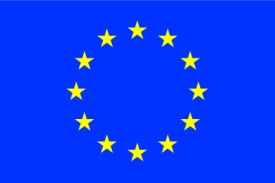 INTREBARI?
E-mail : orizont2020@ancs.ro